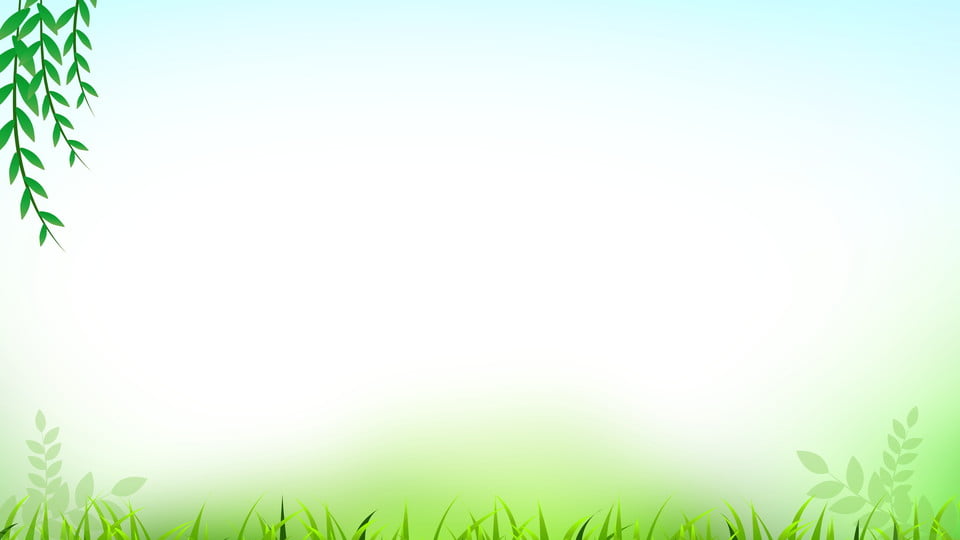 ỦY BAN NHÂN DÂN QUẬN LONG BIÊN
TRƯỜNG MẦM NON ĐỨC GIANG
*******
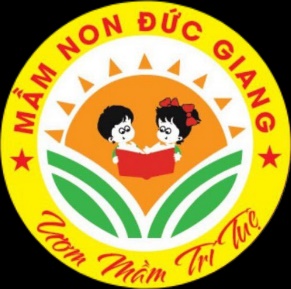 HOẠT ĐỘNG KHÁM PHÁ
Đề tài: Ngôi nhà thân yêu của bé
Lớp:  Mẫu giáo bé C1
          Giáo viên: Nguyễn Kiều Anh
Năm học: 2023- 2024
Ổn định tổ chức, gây hứng thú:
- Cô và trẻ hát bài: “Nhà của tôi”
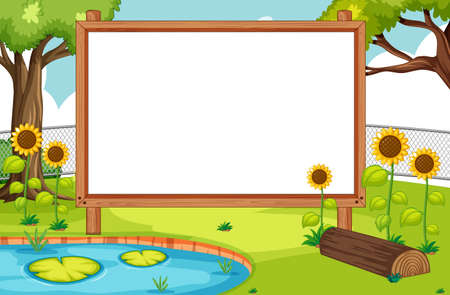 2. Phương pháp, hình thức tổ chức:
Trò chuyện về ngôi nhà của bé
Nhà các bạn đang ở có đặc điểm như thế nào?
	+ Nhà có mấy tầng?
	+ Nhà có màu gì? Mái nhà hình dáng thế nào?
	+ Nhà được làm từ nguyên liệu gì?
	+ Nhà có bào nhiêu phòng? Bao gồm những phòng gì?
	+ Đặc điểm đặc biệt của ngôi nhà?
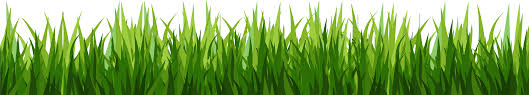 Quan sát ngôi nhà
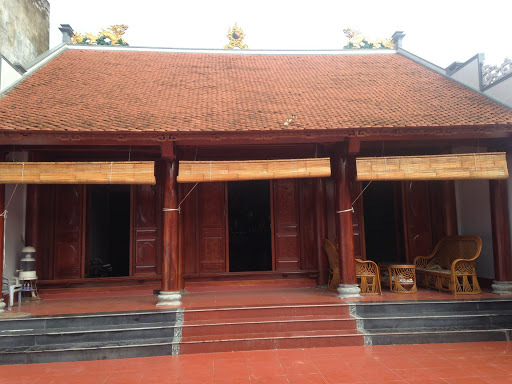 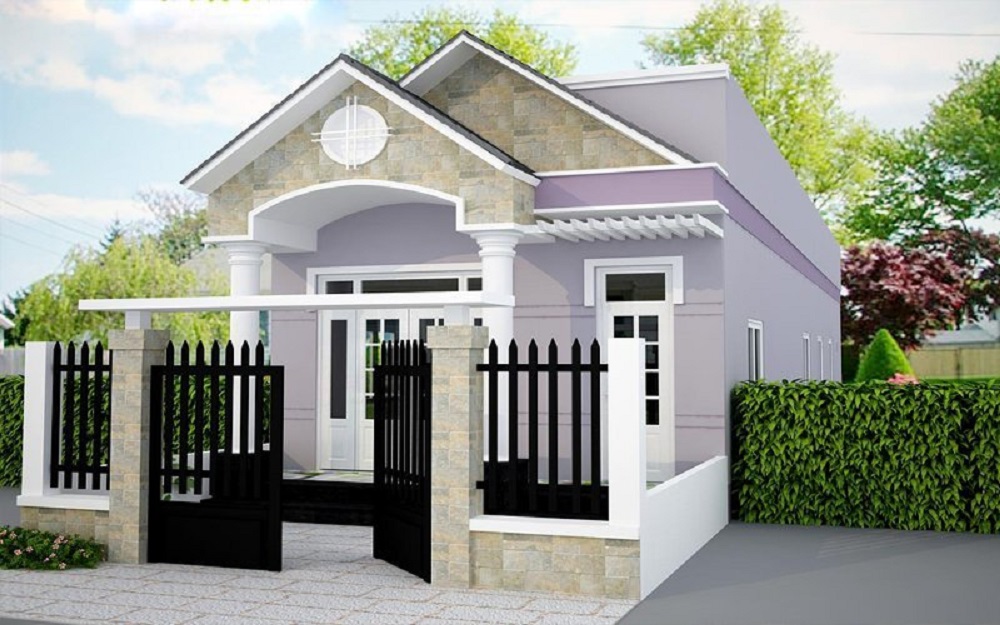 Nhà xây
Nhà gỗ
Nhà gỗ
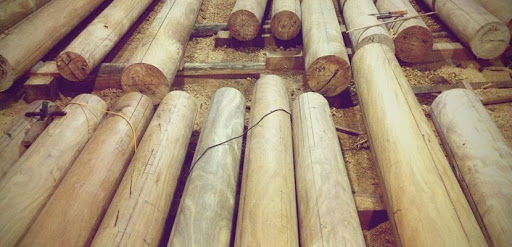 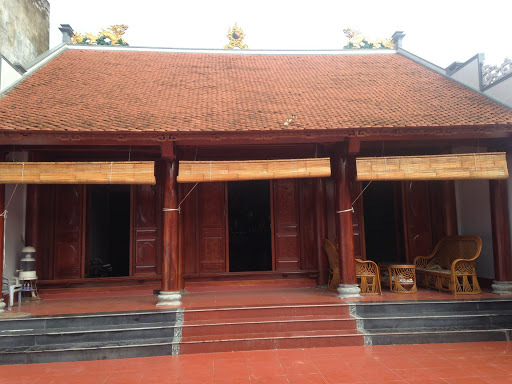 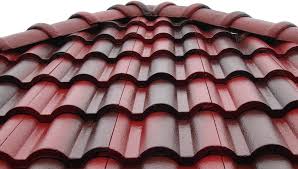 Nhà xây
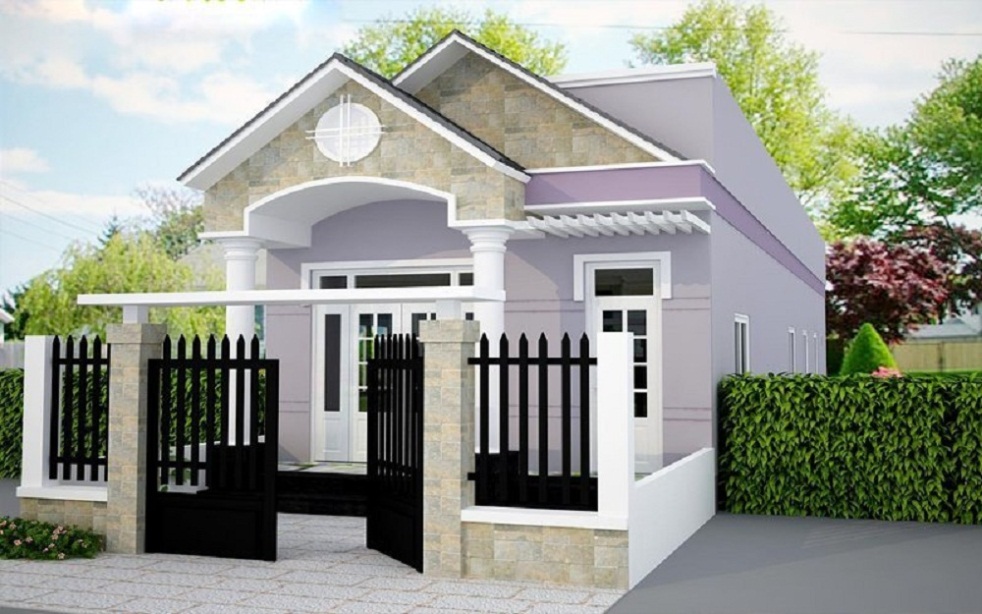 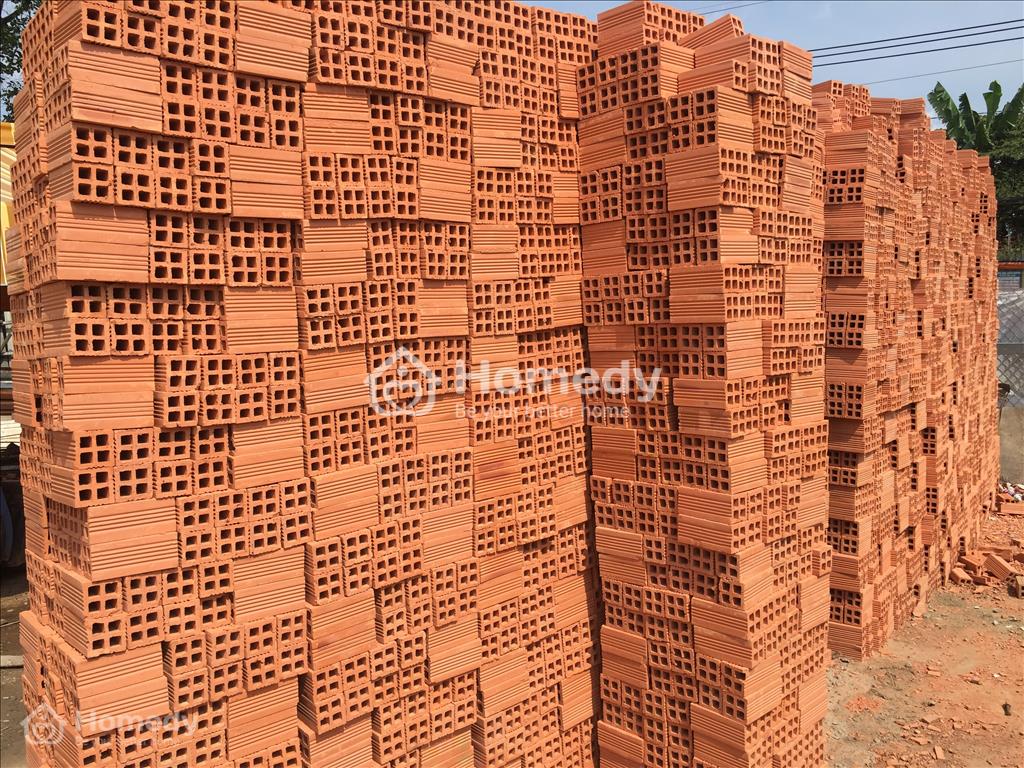 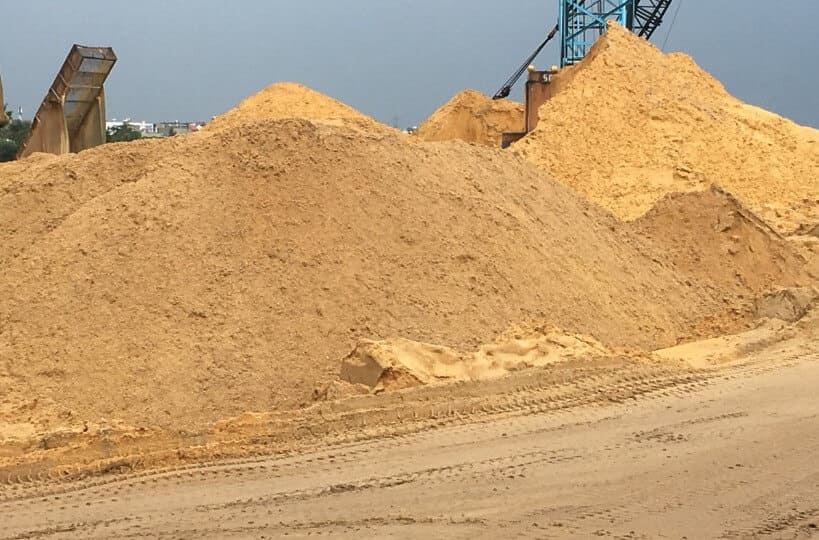 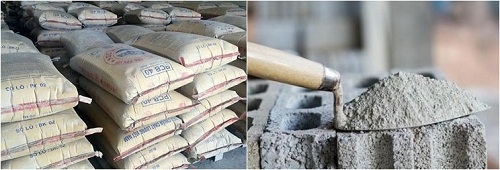 Quan sát ngôi nhà
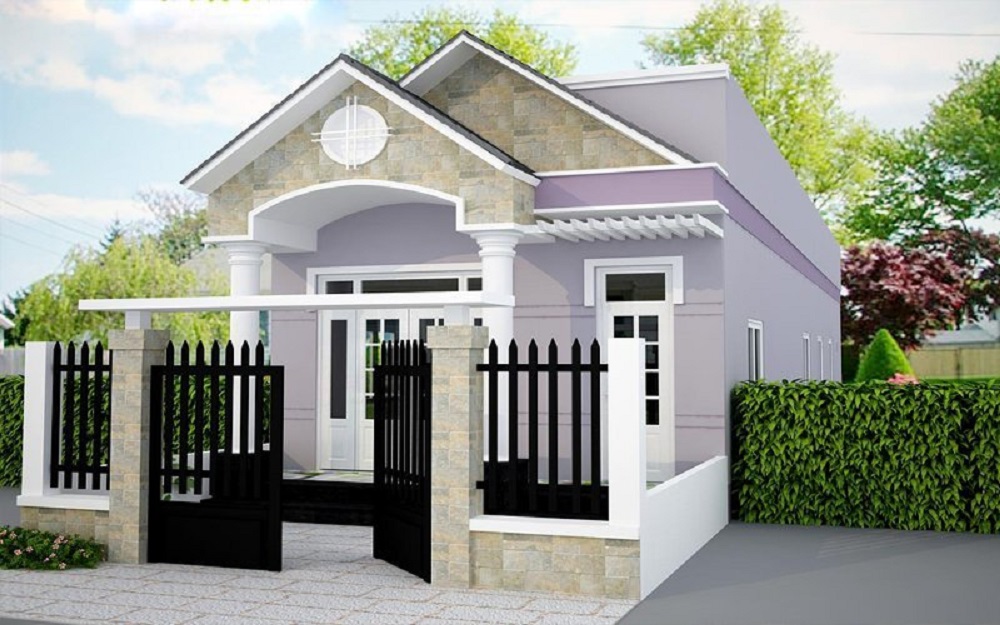 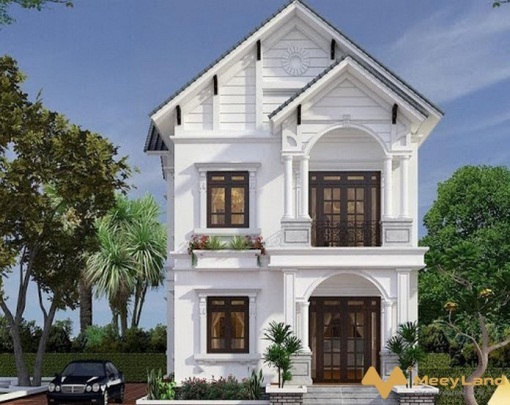 Nhà nhiều tầng 
( Nhà gác)
Nhà 1 tầng 
( Nhà cấp 4)
Quan sát các phòng
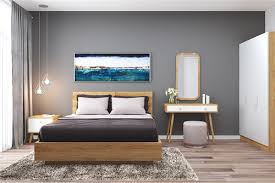 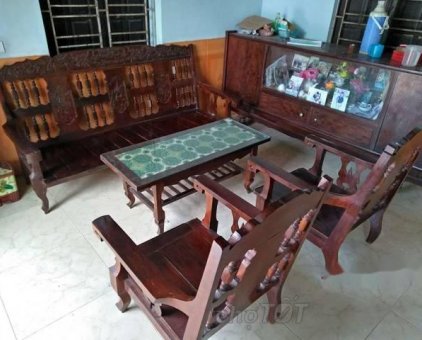 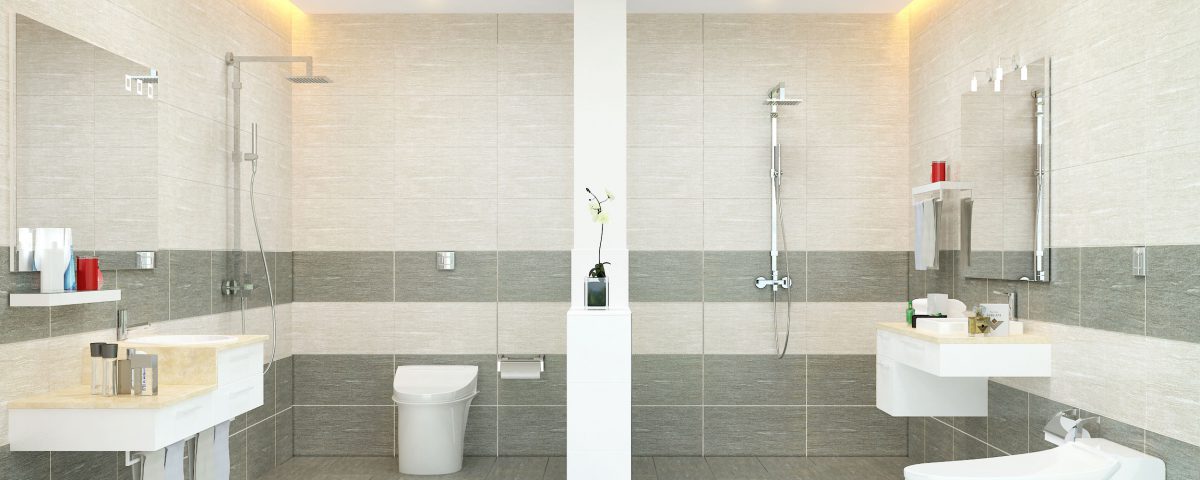 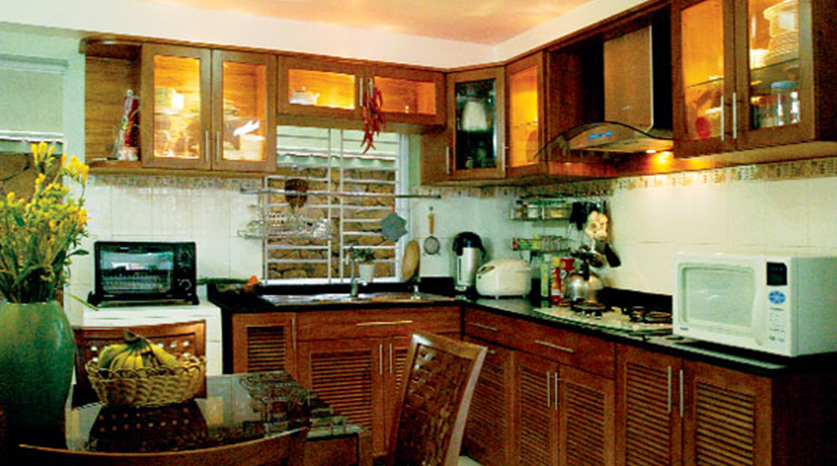 Quan sát ngôi nhà độc lạ
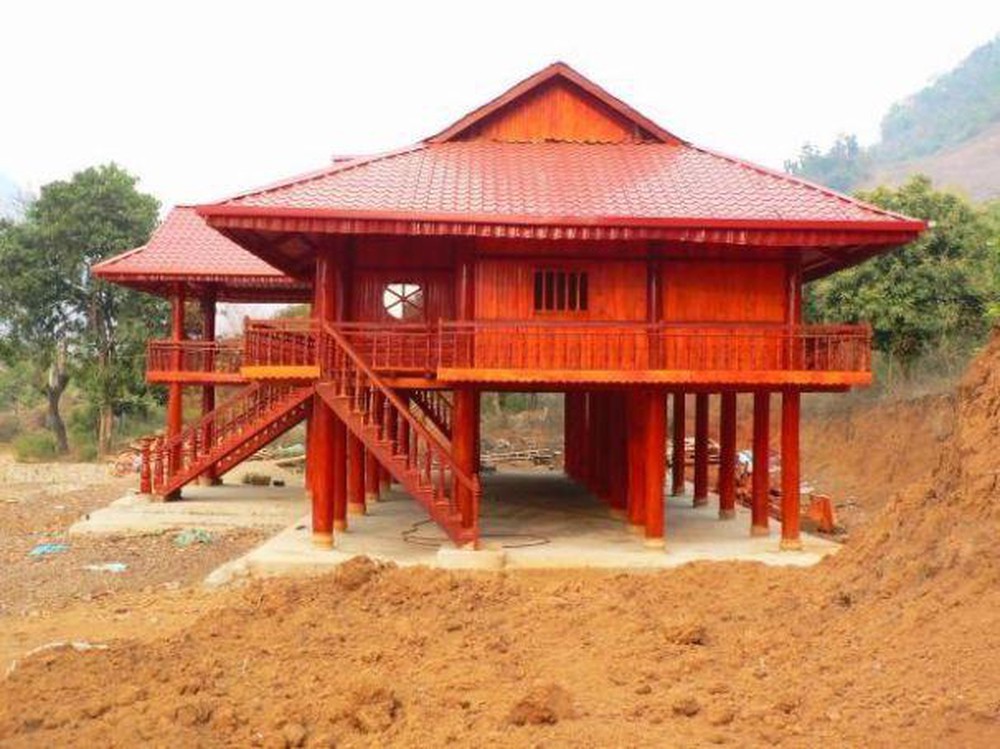 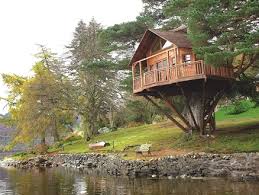 * Cô mở rộng:Cho xem một số loại nhà trên máy tính
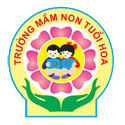 3.Kết thúc:Cô cùng trẻ chơi trò chơi.

* Trò chơi nhà nào biến mất
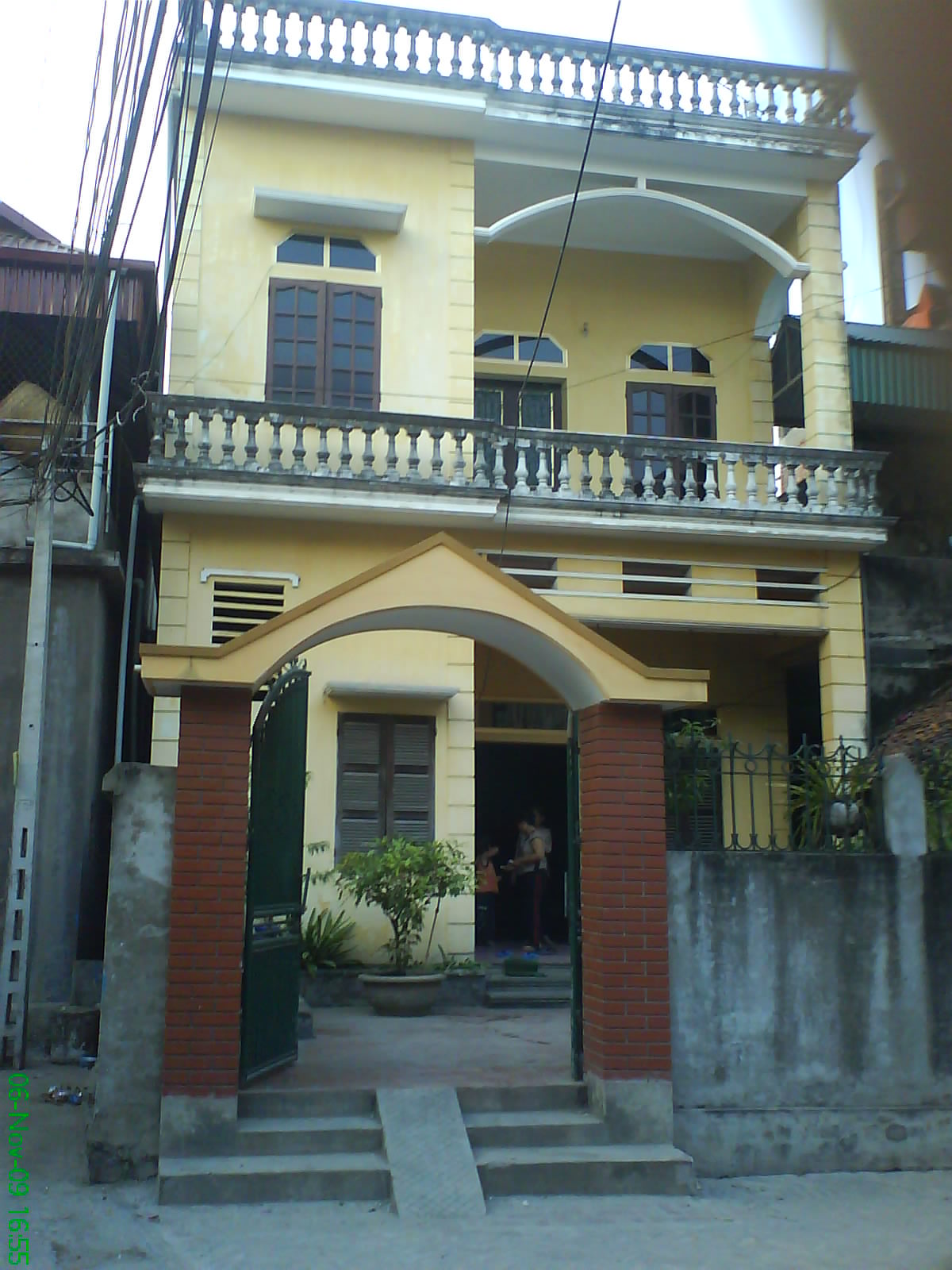 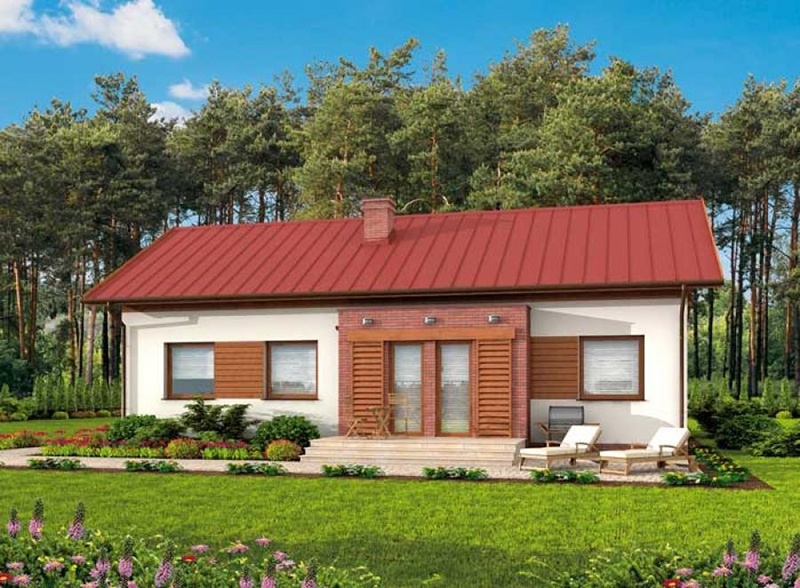 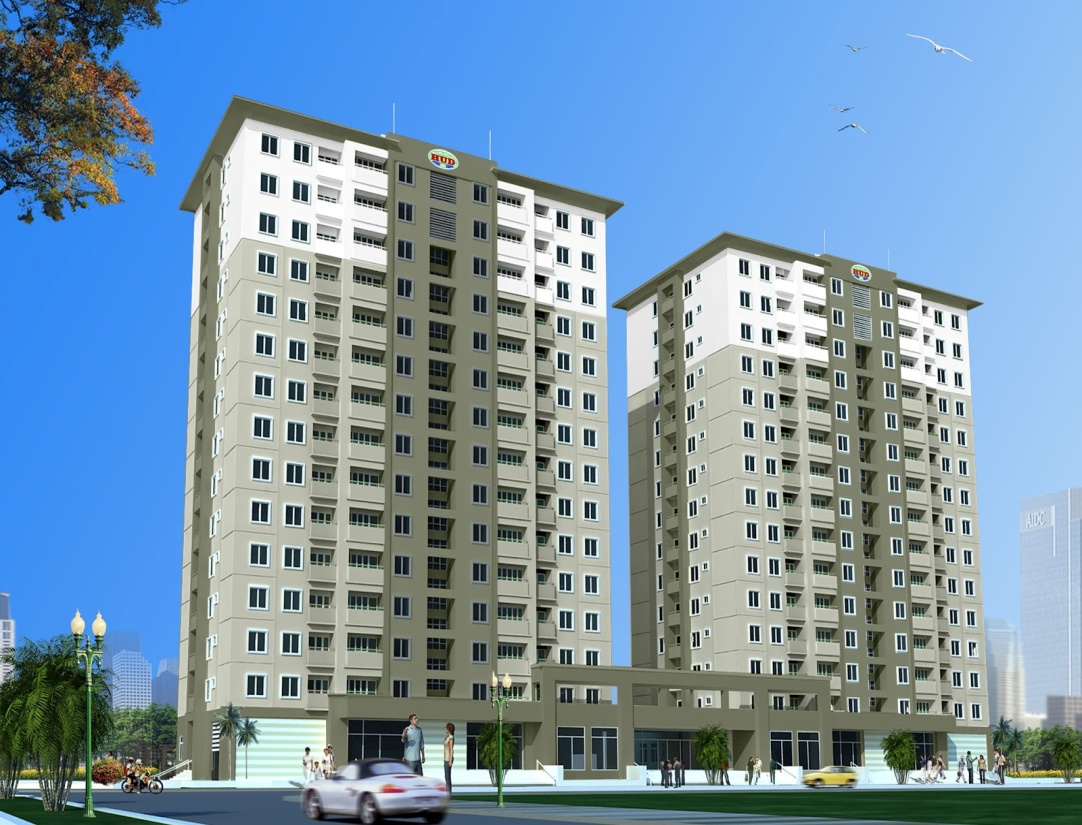 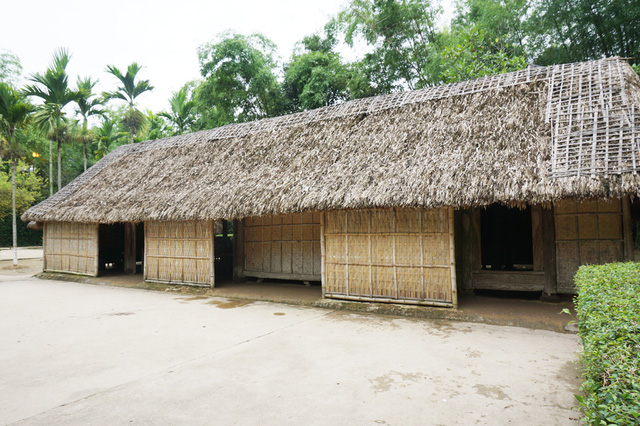 * Trò chơi: Về đúng nhà
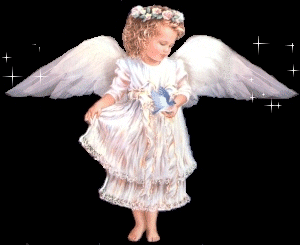 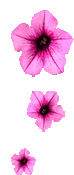 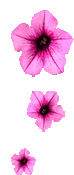 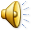 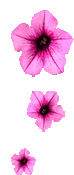 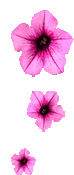 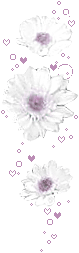 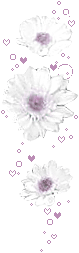 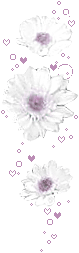 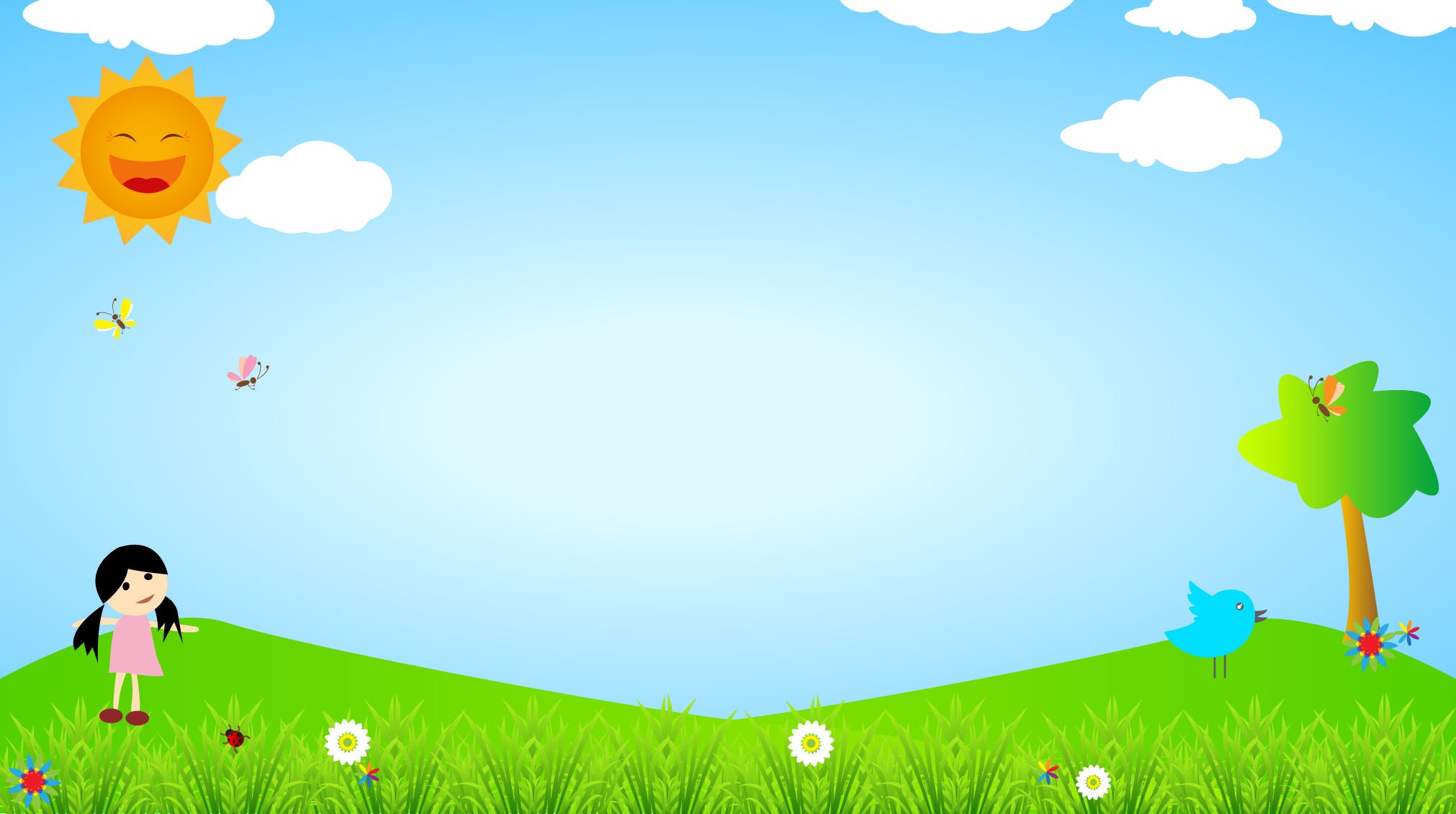 Chào tạm biệt các bé !